С ОБУЧЕНИЕМ НА РАБОЧЕМ МЕСТЕ
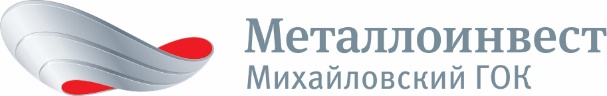 С ПРОФИЛЬНЫМ ОБРАЗОВАНИЕМ
Водитель автомобиля кат.В,С 
з/п 58000-79400
Водитель дрезины з/п 57019
Газорезчик з/п 55400
Грузчик з/п от 45200 - 51900 
Горнорабочий подземный з/п 62700
Грохотовщик з/п от 61000
Кондуктор грузовых поездов(при
наличии ж/д образования) з/п 59400-61400 
Машинист конвейера з/п 47000-60000
Монтер пути з/п 54600-65700
Машинист штабелеформирующей машины 
з/п 69400-77200
Машинист эксгаустера з/п 69600 
Осмотрщик вагонов з/п 46600
Осмотрщик-ремонтник вагонов 
з/п 54390-67200
Сливщик-разливщик 4 разряда 
з/п 54900
Машинист перегружателей з/п 59300
Растворщик реагентов з/п от 36200 до 44800
Резчик металла на ножницах и прессах з/п 70000
Сверловщик з/п от 57100
Слесарь-ремонтник з/п 56400 – 68400
Слесарь аварийно-восстановительных
работ з/п от 45600 - 46100
Стволовой подземный з/п 61000
Электромонтер по обслуживанию подстанций з/п 44700

При наличии образования по направлению «электроэнергетика»:
Электромеханик по средствам автоматики и приборам технологического оборудования з/п 55000
Электромонтер связи з/п 52070
Электромонтер устройств СЦБ 
з/п от 50400 - 57300
Электромонтер по ремонту воздушных
линий электропередач з/п 52400
Геолог шахты з/п 81900
Геолог карьера з/п 74500
Агломератчик з/п 62000
Взрывник з/п 82900-91300
Водитель погрузчика з/п 51100-79700
Изолировщик з/п 56500
Контролер продукции обогащения 
з/п 42800
Лаборант по анализу газов и пыли 
з/п 42600
Лаборант химического анализа 
з/п 43900-47900
Машинист бульдозера з/п 55200-79040
Машинист автогрейдера з/п 84700
Машинист компрессорных установок 
з/п 63500
Машинист экскаватора з/п 78900
Машинист экскаватора (дизельный)
з/п 60200-65600
Машинист крана автомобильного 
з/п 68500
Машинист крана з/п 46800-79000
Машинист окомкователя з/п 75550
Машинист путеподъемника з/п 56200
Оператор ЭВМ з/п 45100
Плавильщик металла и сплавов з/п 63000
Раздатчик взрывчатых материалов 
з/п 44400
Слесарь по ремонту автомобилей 
з/п 47700 -64900
Слесарь по обслуживанию и ремонту
оборудования з/п 62700-82200
Слесарь-сантехник з/п 43900
Токарь з/п 59180 -70000
Тракторист з/п 49500-57200
Электрослесарь по обслуживанию и ремонту
оборудования з/п 44500-81000
Электромонтер по ремонту и обслуживанию электрооборудования 
з/п 50400 – 55500
Электрогазосварщик з/п 44500-72000
Фрезеровщик з/п 60500-68000
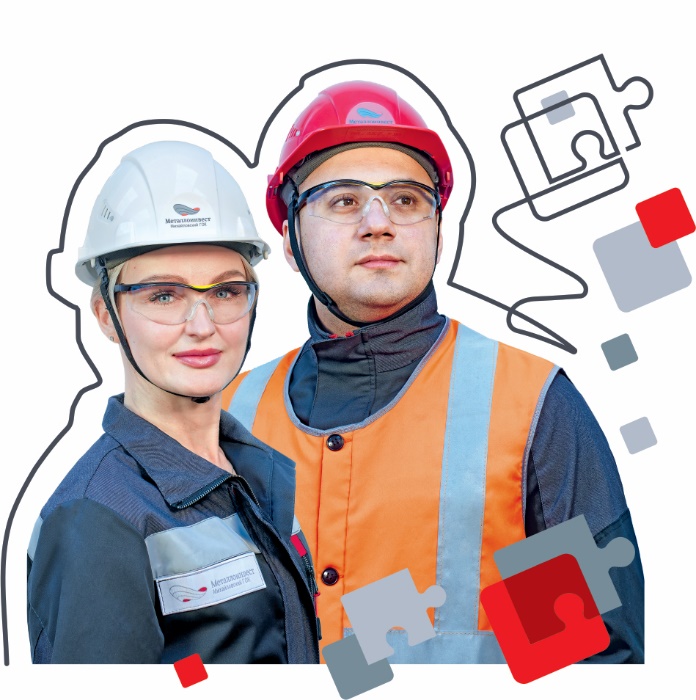 ВАКАНСИИ
МЫ ПРЕДЛАГАЕМ:
конкурентную заработную плату
«13 зарплату» по результатам работы за год
Welcome-выплата в первую зарплату (подъемные) в размере 15000 руб.
частичную компенсацию за питание
бесплатную доставку до места работы корпоративным транспортом
широкий социальный пакет
возможность обучения на рабочемместе
возможность карьерного роста
иногородним предоставляется компенсация найма жилья
8(47148)9-65-68;9-46-07;8(930)857-45-21